Краткая презентация  
 Основной  образовательной  программы
муниципального бюджетного дошкольного
образовательного учреждения 
«Детский сад «Кораблик» посёлка Провидения»
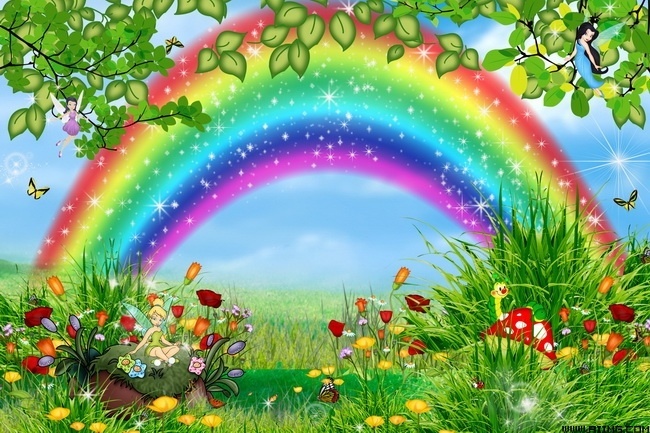 Дополнительный раздел(для  родителей)
МБДОУ 
«Детский сад  «Кораблик» 
п. Провидения»
п. Провидения, 2024г.
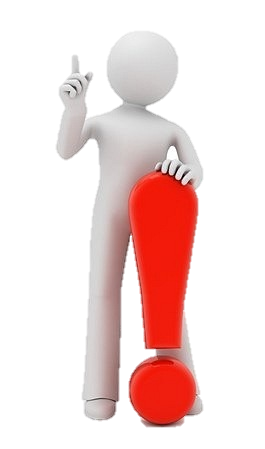 Основная  образовательная программа ДОУ разработана в соответствии  с ФГОС ДО  и учётом  федеральной образовательной программы дошкольного образования
* Приказ Министерства образования и науки Российской Федерации  от 17 октября 2013 г. №1155 «Об утверждении федерального государственного образовательного стандарта дошкольного образования» ( с изменениями  от 21 января 2019г.)
   Приказ Министерства просвещения от 25 ноября 2022г. №1028 «Об утверждении федеральной образовательной программы дошкольного образования»
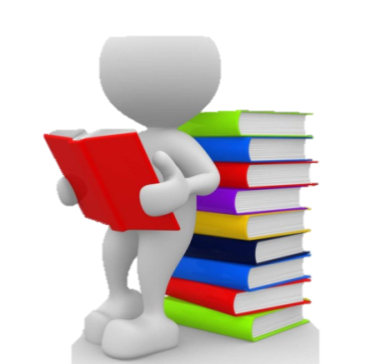 Общие сведения
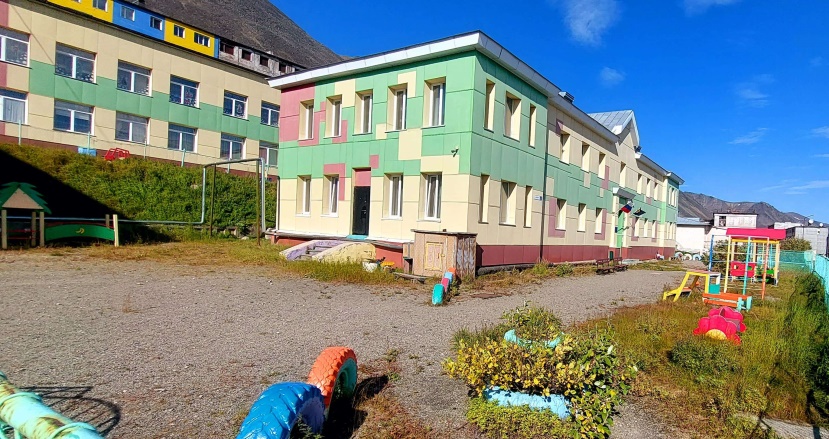 Муниципальное бюджетное дошкольное
образовательное учреждение 
«Детский сад «Кораблик» посёлка Провидения»
Чукотского автономного округа
Адрес: 689251, Провидения, ул.Полярная,31
Телефон: 8(42735) 2-28-64
E-mail: dskorablik2016@mail.ru
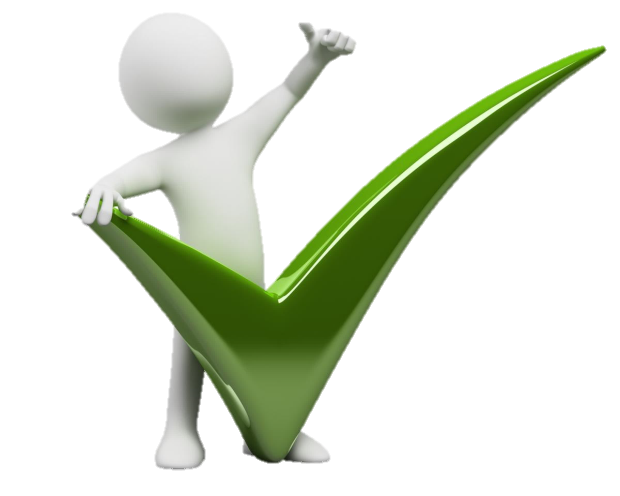 Характеристика ДОУ
Образовательная программа ориентирована на 
реализацию основных задач ФГОС и создает условия для обеспечения в полном объеме права детей на образование.
     МБДОУ «Детский сад «Кораблик» п.Провидения» работает в режиме 5-ти дневной недели с выходными днями: суббота, воскресенье и праздничные дни.    Время пребывания детей: с 7.30 до 19.00 (11.5 часов).

 МБДОУ «Детский сад «Кораблик» п.Провидения» осуществляет обучение, воспитание в интересах личности, общества, государства, обеспечивает охрану жизни и укрепление здоровья, создает благоприятные условия для разностороннего развития личности, в том числе возможность удовлетворения потребности ребенка в самообразовании и получении дополнительного образования.
      
По наполняемости группы соответствуют требованиям СанПин2.4.1.3049-13.
Ежегодный контингент воспитанников формируется на основе социального заказа родителей.
Количество групп в  ДОУ
В МБДОУ «Детский сад «Кораблик» п.Провидения» 
функционируют 9 групп
общеразвивающего вида
Структура Программы
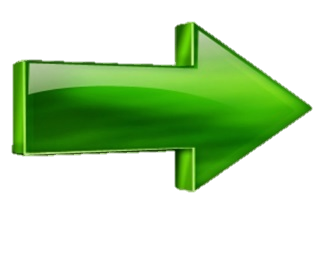 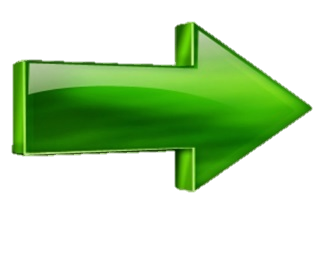 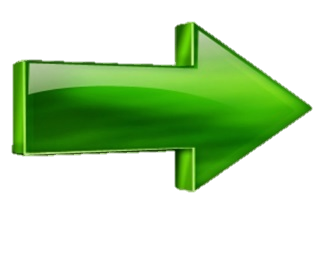 Цель
Целью  данной  Программы  является накопление ребенком  культурного  опыта  деятельности  и общения  в процессе  активного взаимодействия с окружающим миром, другими детьми и взрослыми, решения задач и  проблем (в соответствии с возрастом)  как основы для формирования в его  сознании  целостной картины  мира, готовности к непрерывному образованию, саморазвитию и успешной самореализации  на  всех этапах жизни.
Принципы и подходы  ООП ДОУ
принцип  индивидуализации,  учета  возможностей,  особенностей  развития  и потребностей каждого ребенка;
принцип  признания  каждого  ребенка  полноправным  участником образовательного процесса;
принцип  поддержки  детской  инициативы  и  формирования  познавательных интересов каждого ребенка;
принцип интеграции усилий специалистов;
принцип  конкретности  и  доступности  учебного  материала,  соответствия требований,  методов,  приемов  и  условия  образования  индивидуальным  и  возрастным особенностям детей;
принцип систематичности и взаимосвязи учебного материала;
принцип постепенности подачи учебного материала;
принцип  концентрического  наращивания  информации  в  каждой  из последующих возрастных групп во всех пяти образовательных областях.
Возрастные психофизические особенности развития каждого возраста детей
Дети от 2-3 лет - «ДУМАЮ, ДЕЙСТВУЯ!»
Ключ возраста: До 5 лет все основные психические процессы -внимание, мышление, память носят у ребенка непроизвольный характер.
Дети от 3-4 лет - «Я САМ!»
Ключ возраста: в период от 2,5-3,5 лет ребенок проживает кризис трех лет. Он начинает осознавать себя отдельным человеческим существом, имеющим собственную волю. Его поведение-череда «Я хочу!» и «Я не хочу!»; «Я буду!» и «Я не буду!».

Дети с 4-5 лет - «ЛЮБОЗНАТЕЛЬНЫЕ ПОЧЕМУЧКИ!»
Ключ возраста: Четырехлетний ребенок часто задает вопрос «Почему?».  Ему становятся интересны связи явлений, причинно — следственные отношения.
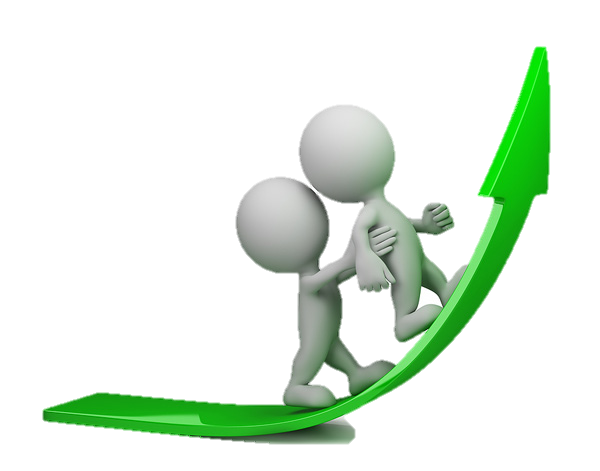 Возрастные психофизические особенности развития каждого возраста детей
Дети с 5-6 лет - «УЖЕ БОЛЬШИЕ»
Ключ возраста: В развитии ребенка происходит большой скачок: появляется способность управлять своим поведением, а так же процессами внимания и запоминания.

 Дети с 6-7 лет - «МЕЧТАТЕЛИ, ПОМОЩНИКИ, БУДУЩИЕ УЧЕНИКИ!»
Ключ возраста: Произвольность поведения и психических процессов имеет решающее значение для успешности школьного обучения, ибо означает умение ребенка подчинять свои действия требованиям учителя
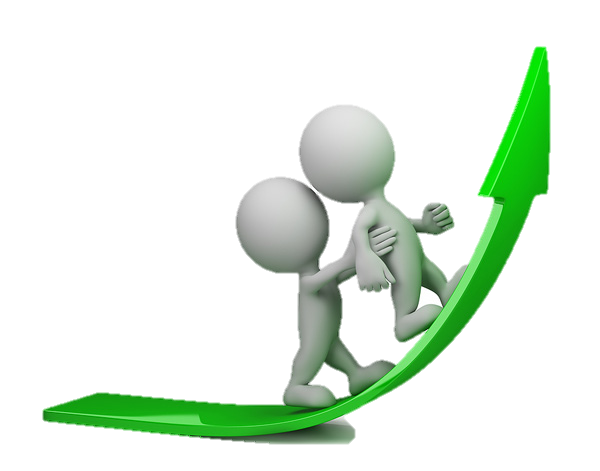 Планируемые результаты освоения Программы
Целевые ориентиры образования в раннем возрасте:
Ребенок интересуется окружающими предметами и активно действует с ними; эмоционально вовлечен в действия с игрушками и другими предметами, стремится проявлять настойчивость в достижении результата своих действий;
Использует специфические, культурно фиксированные предметные действия, знает назначение бытовых предметов (ложки, расчески, карандаша и пр.) и умеет пользоваться ими. Владеет простейшими навыками самообслуживания; стремится проявлять самостоятельность в бытовом и игровом поведении; проявляет навыки опрятности;
Проявляет отрицательное отношение к грубости, жадности;
Соблюдает правила элементарной вежливости (самостоятельно или по напоминанию говорит «спасибо», «здравствуйте», «до свидания», «спокойной ночи» (в семье, в группе); имеет первичные представления об элементарных правилах поведения в детском саду, дома, на улице и старается соблюдать их;
Владеет активной речью, включенной в общение; может обращаться с вопросами и просьбами, понимает речь взрослых; знает названия окружающих предметов и игрушек. Речь становится полноценным средством общения с другими детьми;
Стремится к общению со взрослыми и активно подражает им в движениях и действиях; появляются игры, в которых ребенок воспроизводит действия взрослого. Эмоционально откликается на игру, предложенную взрослым, принимает игровую задачу;
Планируемые результаты освоения Программы
Целевые ориентиры образования  раннем возрасте:

Проявляет интерес к сверстникам; наблюдает за их действиями и подражает им. Умеет играть рядом со сверстниками, не мешая им. Проявляет интерес к совместным играм небольшими группами;
Проявляет интерес к окружающему миру природы, с интересом участвует в сезонных наблюдениях;
Проявляет интерес к стихам, песням и сказкам, рассматриванию картинок, стремится двигаться под музыку; эмоционально откликается на различные произведения культуры и искусства;
С пониманием следит за действиями героев кукольного театра; проявляет желание участвовать в театрализованных и сюжетно-ролевых играх;
Проявляет интерес к продуктивной деятельности (рисование, лепка, конструирование, аппликация);
У ребенка развита крупная моторика, он стремится осваивать различные виды движений (бег, лазанье, перешагивание и пр.). С интересом участвует в подвижных играх с простым содержанием, несложными движениями.
Планируемые результаты освоения Программы
Целевые ориентиры на этапе завершения дошкольного образования:
     Ребенок овладевает основными культурными средствами, способами деятельности, проявляет инициативу и самостоятельность в разных видах деятельности — игре, общении, познавательно-исследовательской деятельности, конструировании и др.; способен выбирать себе род занятий, участников по совместной деятельности;
Ребенок обладает установкой положительного отношения к миру, к разным видам труда, другим людям и самому себе, обладает чувством собственного достоинства; активно взаимодействует со сверстниками и взрослыми, участвует в совместных играх;
Способен договариваться, учитывать интересы и чувства других, сопереживать неудачам и радоваться успехам других, адекватно проявляет свои чувства, в том числе чувство веры в себя, старается разрешать конфликты. Умеет выражать и отстаивать свою позицию по разным вопросам;
Способен сотрудничать и выполнять как лидерские, так и исполнительские функции в совместной деятельности;
Понимает, что все люди равны вне зависимости от их социального происхождения, этнической принадлежности, религиозных и других верований, их физических и психических особенностей;
Проявляет эмпатию по отношению к другим людям, готовность прийти на помощь тем, кто в этом нуждается.
Проявляет умение слышать других и стремление быть понятым другими;
Планируемые результаты освоения Программы
Целевые ориентиры на этапе завершения дошкольного образования:
      Ребенок обладает развитым воображением, которое реализуется в разных видах деятельности, и прежде всего в игре; владеет разными формами и видами игры, различает условную и реальную ситуации; умеет подчиняться разным правилам и социальным нормам. Умеет распознавать различные ситуации и адекватно их оценивать;
Ребенок достаточно хорошо владеет устной речью, может выражать свои мысли и желания, использовать речь для выражения своих мыслей, чувств и желаний, построения речевого высказывания в ситуации общения, выделять звуки в словах, у ребенка складываются предпосылки грамотности;
У ребенка развита крупная и мелкая моторика; он подвижен, вынослив, владеет основными движениями, может контролировать свои движения и управлять ими;
Ребенок способен к волевым усилиям, может следовать социальным нормам поведения и правилам в разных видах деятельности, во взаимоотношениях со взрослыми и сверстниками, может соблюдать правила безопасного поведения и навыки личной гигиены.
Проявляет ответственность за начатое дело;
Ребенок проявляет любознательность, задает вопросы взрослым и сверстникам, интересуется причинно-следственными связями, пытается самостоятельно придумывать объяснения явлениям природы и поступкам людей; склонен наблюдать, экспериментировать. Обладает начальными знаниями о себе, о природном и социальном мире, в котором он живет; знаком с произведениями детской литературы, обладает элементарными представлениями из области живой природы, естествознания, математики, истории и т.п.; способен к принятию собственных решений, опираясь на свои знания и умения в различных видах деятельности;
Планируемые результаты освоения Программы
Целевые ориентиры на этапе завершения дошкольного образования:
 Открыт новому, то есть проявляет желание узнавать новое, самостоятельно добывать новые знания; положительно относится к обучению в школе;
Проявляет уважение к жизни (в различных ее формах) и заботу об окружающей среде;
Эмоционально отзывается на красоту окружающего мира, произведения народного и профессионального искусства (музыку, танцы, театральную деятельность, изобразительную деятельность и т. д.);
Проявляет патриотические чувства, ощущает гордость за свою страну, ее достижения, имеет представление о ее географическом разнообразии, многонациональности, важнейших исторических событиях;
Имеет первичные представления о себе, семье, традиционных семейных ценностях, включая традиционные гендерные ориентации, проявляет уважение к своему и противоположному полу;
Соблюдает элементарные общепринятые нормы, имеет первичные ценностные представления о том, «что такое хорошо и что такое плохо», стремится поступать хорошо; проявляет уважение к старшим и заботу о младших;
Имеет начальные представления о здоровом образе жизни. Воспринимает здоровый образ жизни как ценность.
Образовательные области  ПрограммыСодержание Программы включает различные виды деятельности, совокупность которых обеспечивает разностороннее развитие детей с учетом их возрастных и индивидуальных особенностей в образовательных областях:
Художественно-эстетическое развитие
Социально-коммуникативное развитие
Речевое развитие
Физическое развитие
Познавательное развитие
Виды деятельности
Содержание  образовательных областей зависит от возрастных и индивидуальных особенностей детей, определяется целями и задачами Программы и может реализовываться в различных видах деятельности (общении, игре, познавательно-исследовательской деятельности - как сквозных механизмах развития ребенка)
Виды деятельности
для детей дошкольного возраста (3 года - 7 лет):
ряд видов деятельности, таких как игровая, включая сюжетно-ролевую игру, игру с правилами и другие виды игры;
коммуникативная (общение и взаимодействие со взрослыми и сверстниками);
познавательно-исследовательская (исследования объектов окружающего мира и экспериментирования с ними);
восприятие художественной литературы и фольклора;
самообслуживание и элементарный бытовой труд (в помещении и на улице);
конструирование из разного материала, включая конструкторы, модули, бумагу, природный и иной материал;
изобразительная (рисование, лепка, аппликация);
музыкальная (восприятие и понимание смысла музыкальных произведений, пение, музыкально-ритмические движения, игры на детских музыкальных инструментах);
двигательная (овладение основными движениями) формы активности ребенка.
Профессиональная коррекция  нарушений развития детей
В МБДОУ «Детский сад «Кораблик» п. Провидения» реализуется
  Адаптированная образовательная программа дошкольного образования,
предназначеная для обучающихся с РАС от 2 до 7 лет. Программа разработана в соответствии с ФГОС дошкольного образования и с учетом Федеральной адаптированной образовательной программы дошкольного образования (ФАОП ДО).
Адаптированная образовательная программа  для детей с расстройствами аутистического спектра (РАС) сформирована как программа психолого-педагогической поддержки, позитивной социализации и индивидуализации, развития личности детей дошкольного возраста (от 3-х до 7-ми лет) с РАС. В Программе дано описание особенностей развития дошкольного возраста, определено содержание образовательной работы с детьми. Каких результатов в развитии сможет достичь ваш ребёнок к моменту окончания детского сада, Вы сможете узнать из раздела «Планируемые результаты освоения программы. Целевые ориентиры на этапе завершения дошкольного образования». 
Педагогическое сопровождение осуществляют специалисты: педагог – психолог и тьютор.
Организационный раздел
Образовательный процесс в детском саду предусматривает решение программных образовательных задач и включает: 
Блок -  совместная образовательная деятельность взрослых и детей;
Блок -  самостоятельная деятельность детей.
В первом блоке содержание организуется комплексно - тематически, во втором – в соответствии с традиционными видами детской деятельности.
Совместная образовательная деятельность детей и взрослых осуществляется как в ходе образовательной деятельности, так и в ходе осуществления режимных моментов и  предполагает  индивидуальную, подгрупповую и групповую формы организации.
[Speaker Notes: Педагогам предоставляется право варьировать место занятий в педагогическом процессе, интегрируя (объединяя) содержание различных видов занятий в зависимости от поставленных целей и задач обучения и воспитания. Воспитатели и узкие специалисты координируют содержание проводимых занятий, осуществляя совместное планирование, обсуждая достижения и проблемы отдельных детей и группы в целом.]
Организационный раздел
Образовательный процесс ДОУ строится:
на адекватных возрасту формах  работы с детьми максимальном развитии всех специфических видах деятельности и, в первую очередь, игры как ведущего вида детской деятельности ребенка – дошкольника;
на использовании современных личностно – ориентированных технологий, направленных на партнерство, сотрудничество педагогов и ребенка;
на субъективной (партнерской, равноправной) позиции взрослого и ребенка;
на основе диалогического, а не монологического общения взрослого с детьми;
в продуктивном взаимодействии ребенка со взрослыми и сверстниками;
в основу положен комплексно – тематический принцип планирования – темы, актуальные для каждой возрастной группы, которые реализуются во всех образовательных областях.
[Speaker Notes: Педагогам предоставляется право варьировать место занятий в педагогическом процессе, интегрируя (объединяя) содержание различных видов занятий в зависимости от поставленных целей и задач обучения и воспитания. Воспитатели и узкие специалисты координируют содержание проводимых занятий, осуществляя совместное планирование, обсуждая достижения и проблемы отдельных детей и группы в целом.]
Программы, реализуемые в ДОУ
Основная образовательная программа  МБДОУ  «Детского сада «Детский сад «Кораблик» п. Провидения»  разработана в соответствии с ФГОС ДО  и с учетом Федеральной образовательной программы дошкольного образования, а также  авторской комплексной общеобразовательной программой дошкольного образования  «От рождения до школы» под редакцией Н.Е. Вераксы, Т.С. Комаровой, М.А. Васильевой.
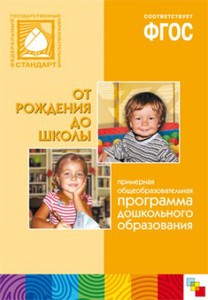 Основные формы сотрудничества  с родителями (законными представителями) воспитанников
Принципы взаимодействия с семьями воспитанников
Принцип активности и сознательности – участие всего коллектива ДОУ и родителей в поиске современных форм и методов сотрудничества с семьей;
Принцип открытости и доверия – предоставление каждому родителю возможности знать и видеть, как развиваются и живут дети в детском саду;
Принцип сотрудничества - общение «на равных»; совместная деятельность, которая осуществляется на основании социальной перцепции и с помощью общения;
Принцип согласованного взаимодействия - возможность высказывать друг другу свои соображения о тех или иных проблемах воспитания;
Принцип воздействия на семью через ребенка – если жизнь в группе эмоционально насыщена, комфортна, содержательна, то ребенок обязательно поделится впечатлениями с родителями.
Модель сотрудничества семьи и детского сада
Модель сотрудничества семьи и детского сада
Спасибо за внимание!
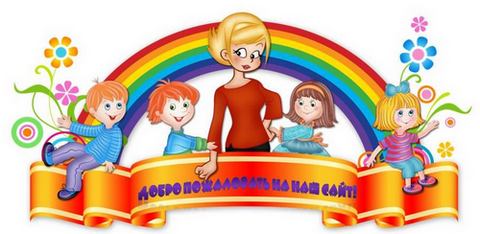